محاضره   13
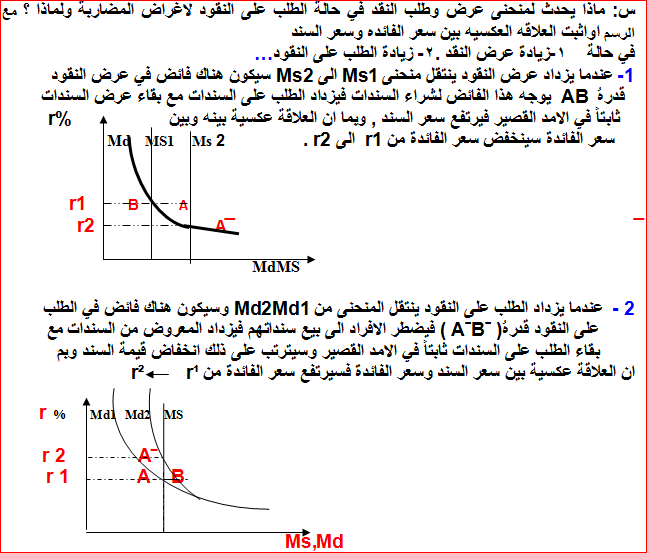 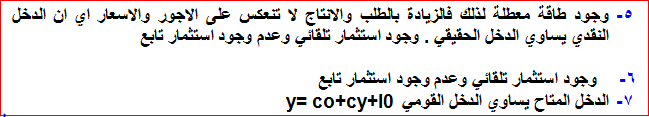